Office of Women’s HealthCommunications Updates
April 2022
WomensHealth.VA.gov website revamped to better serve women Veterans
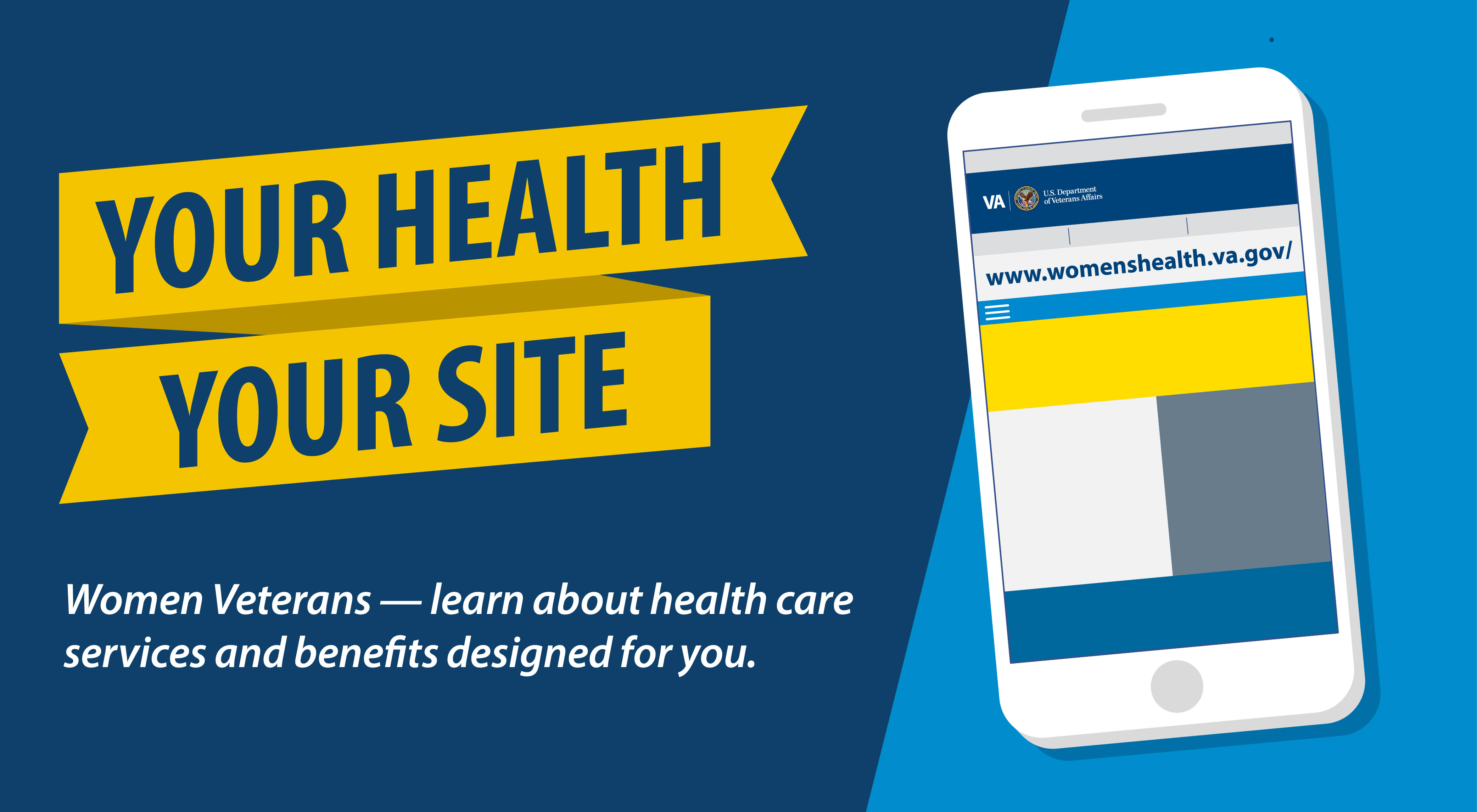 2
Women’s Health Care Website
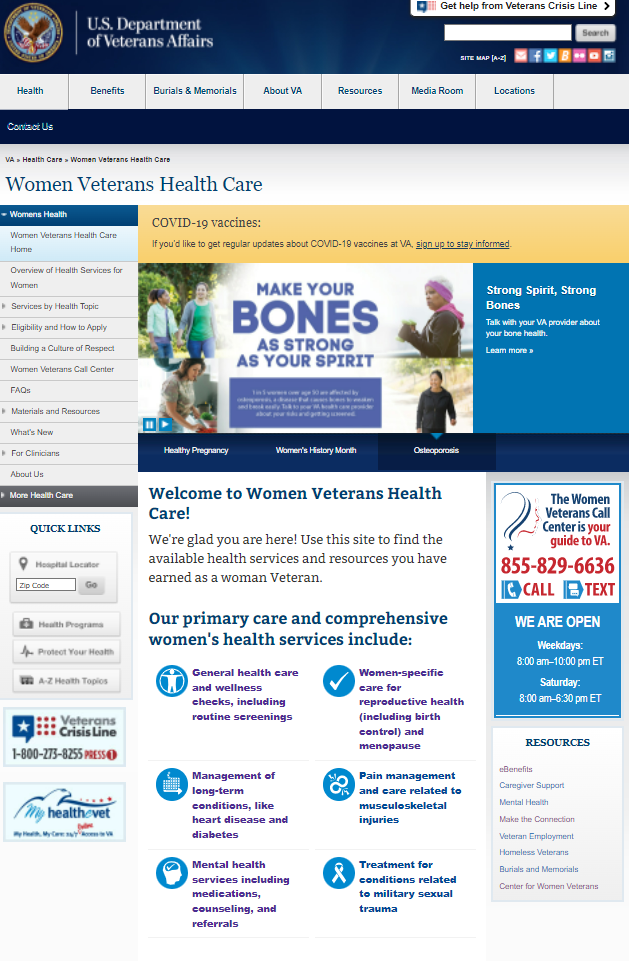 Every page updated to highlight the information women Veterans need
Find health care services by clicking on the “Services by Health Topic” in the menu
Content revised to be more plain language and inclusive
https://www.womenshealth.va.gov/
3
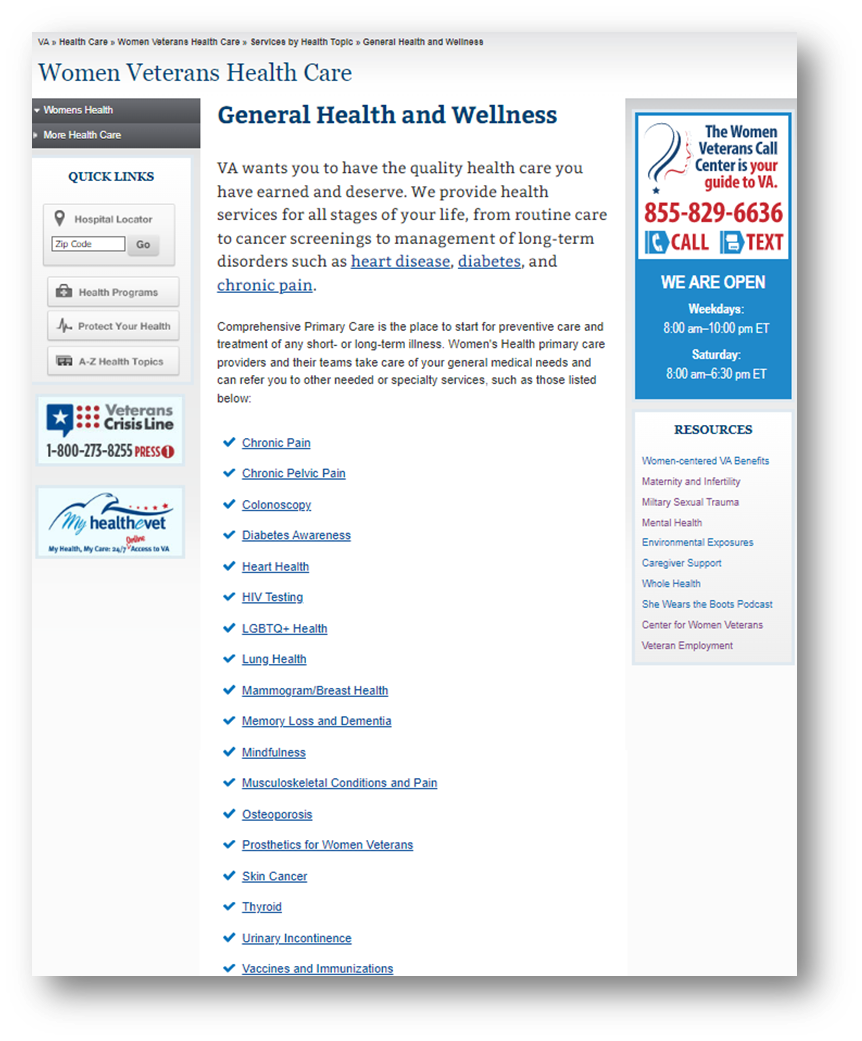 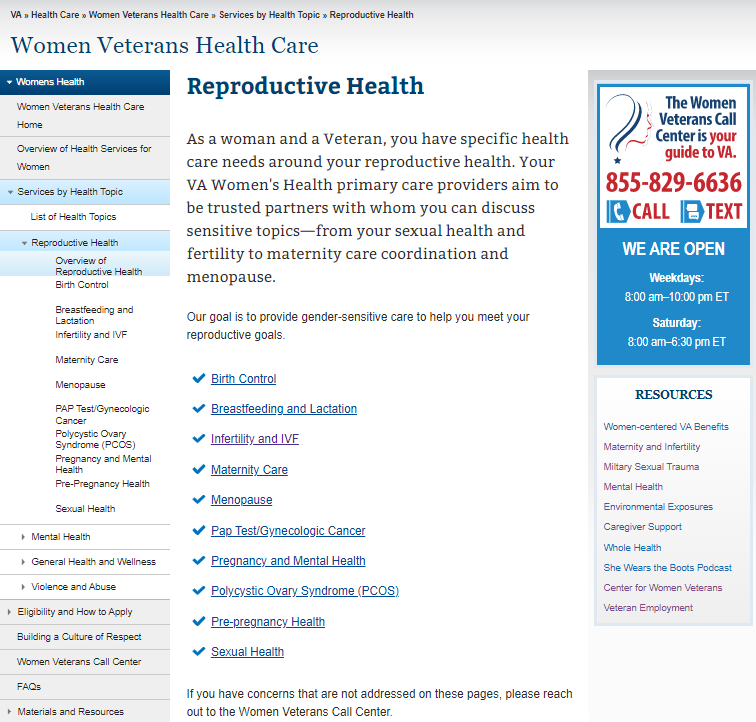 General Health and Reproductive Health
https://www.womenshealth.va.gov/
4
Outreach videos
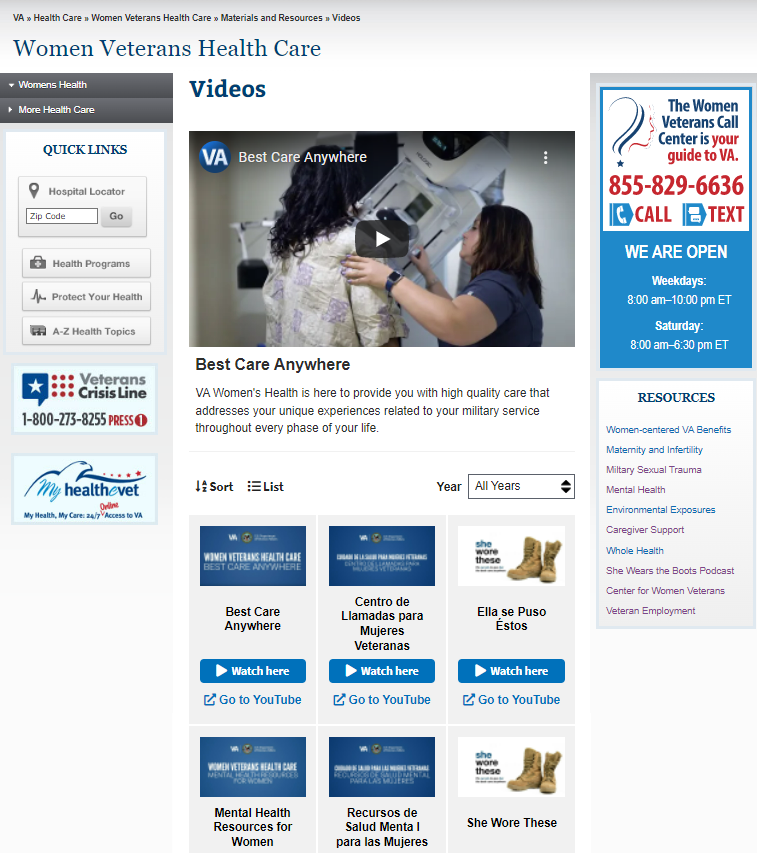 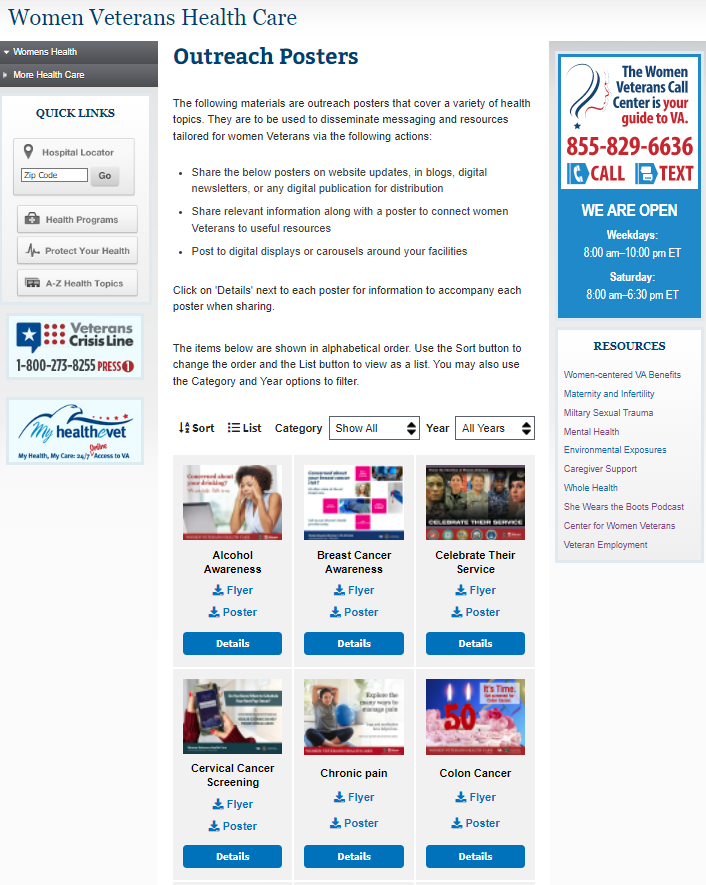 https://www.womenshealth.va.gov/
5
What we ask of you…
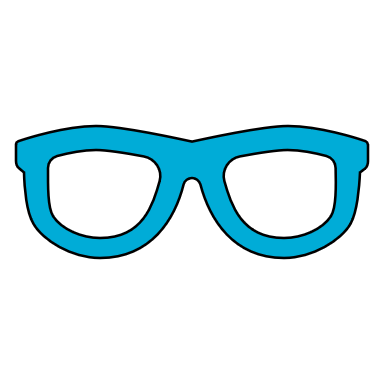 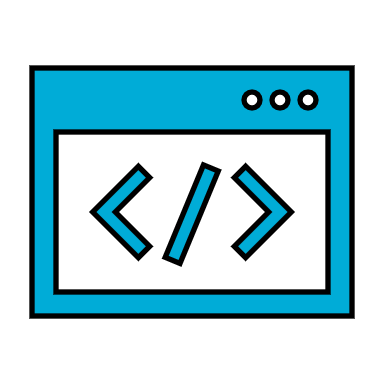 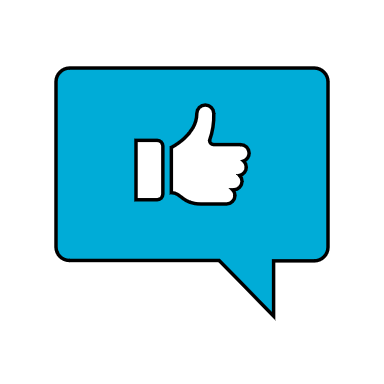 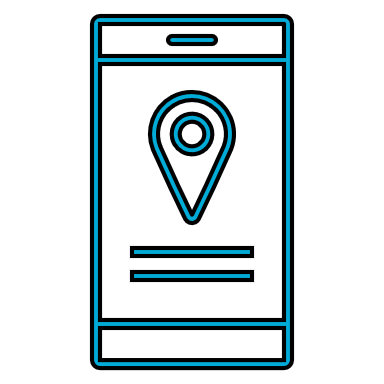 Look at the site &
let us know if you have suggestions
Update any links to the site
(all pages have new URL)
Help us spread the word!
https://blogs.va.gov/VAntage/102039/womenshealth-va-gov-website-revamped/#comment-203898
6
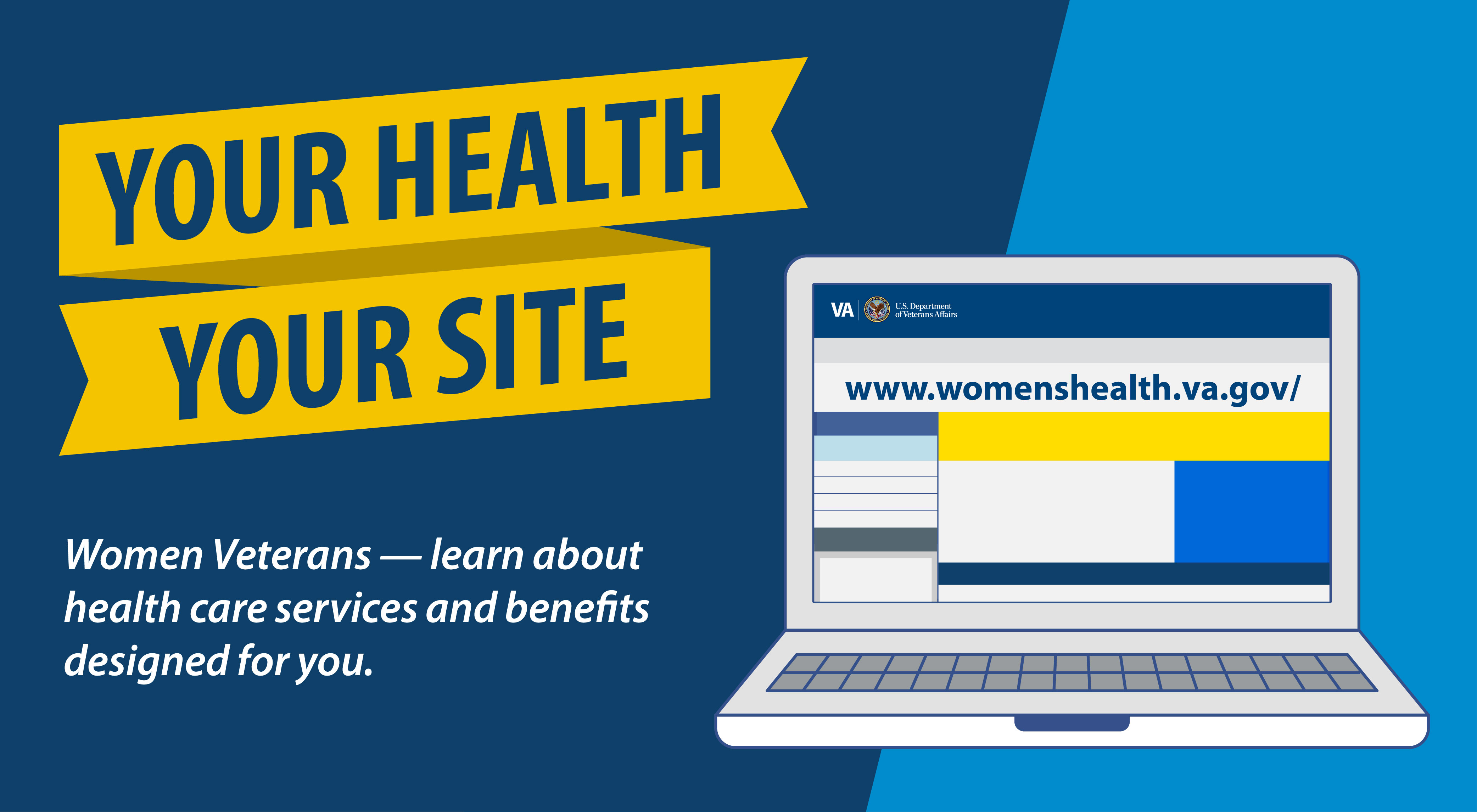 Contact
Women’s Health Creative Services team: 
vacovhawhcs@va.gov